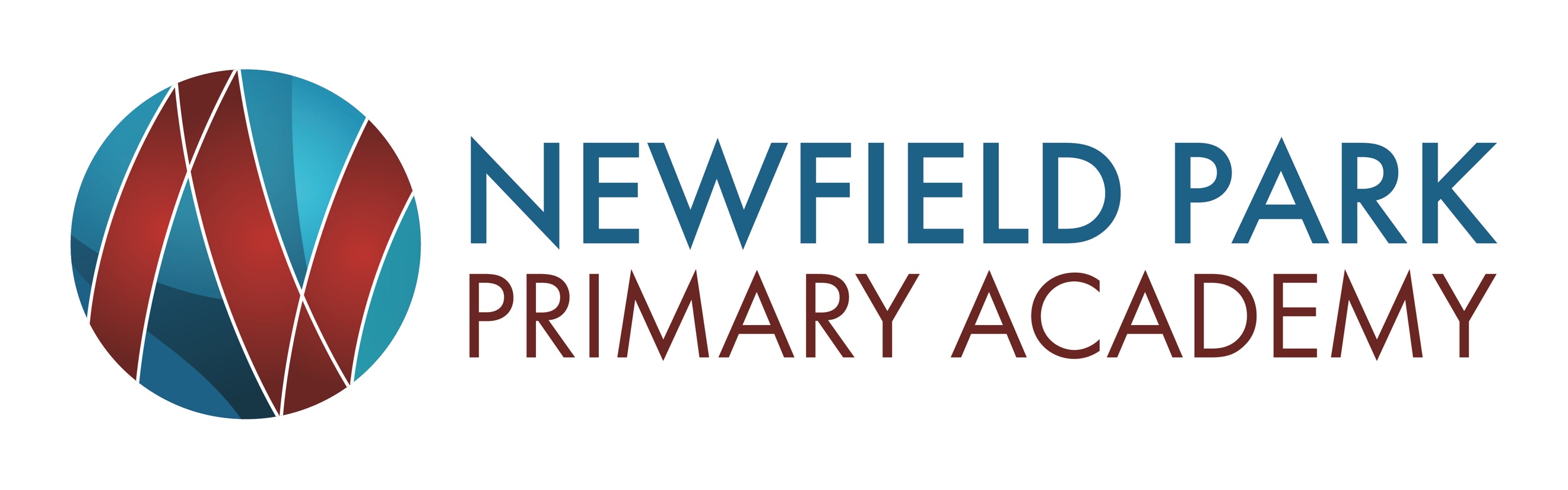 Meet the teacher evening

Welcome to Year 5
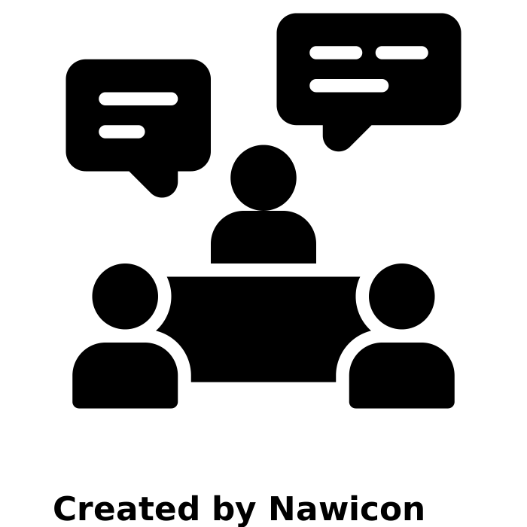 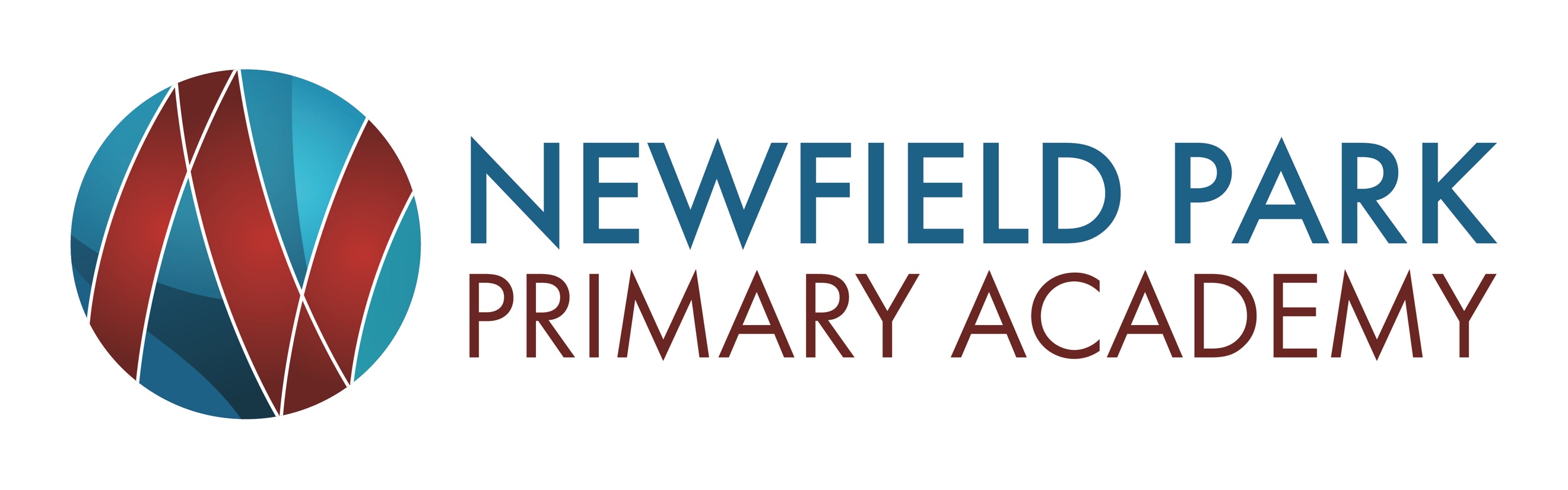 Who’s who
Teachers – Mr Cochrane and Miss Parchment
Teaching assistants- Ms Hadley and Mrs Cox
Classroom logistics:
Enter: 8.45-8.55 (if you are running late please bring the children through the office to be marked on the register)
Break: 10.35-10.50
Lunch:12.20-1.15
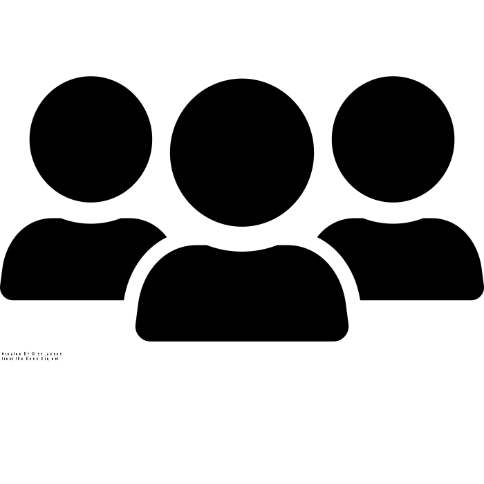 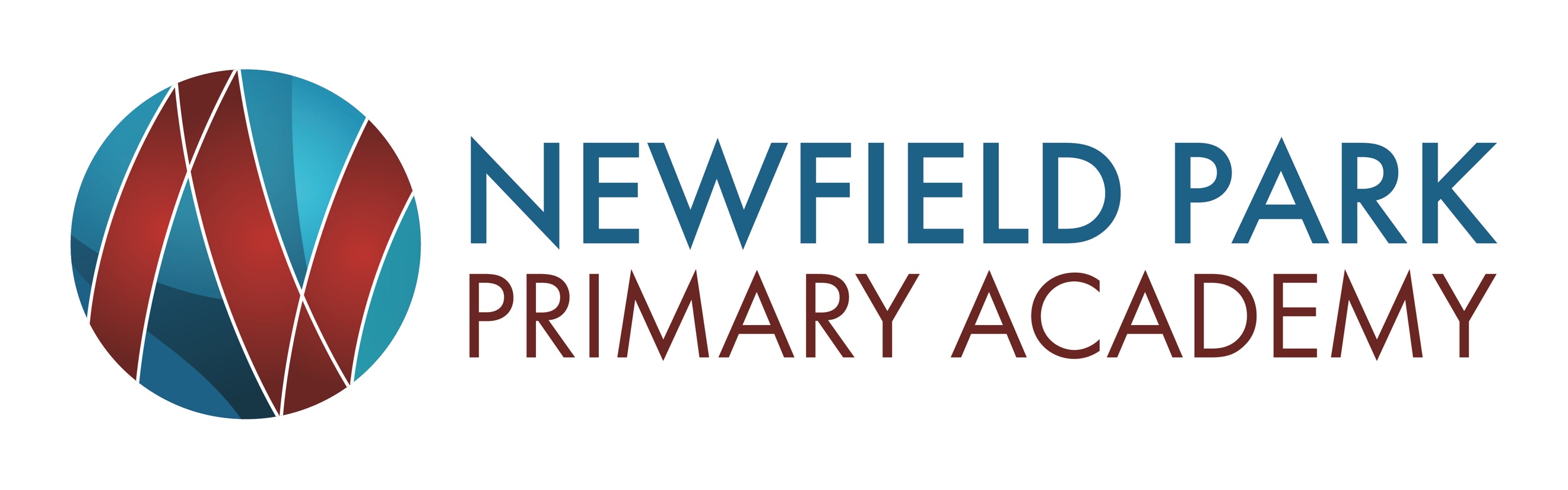 Behaviour, expectations and responsibilities of children
Follow phase behaviour, in class, corridors, the lunch-hall and outside
Always try hard with handwriting in school and for homework
Complete home learning weekly to the best of abilities 
Uniform
Read Daily
Table points
Try our hardest!
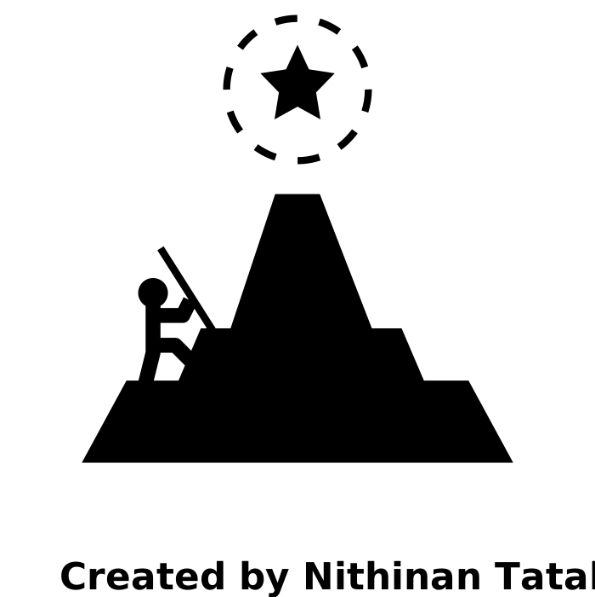 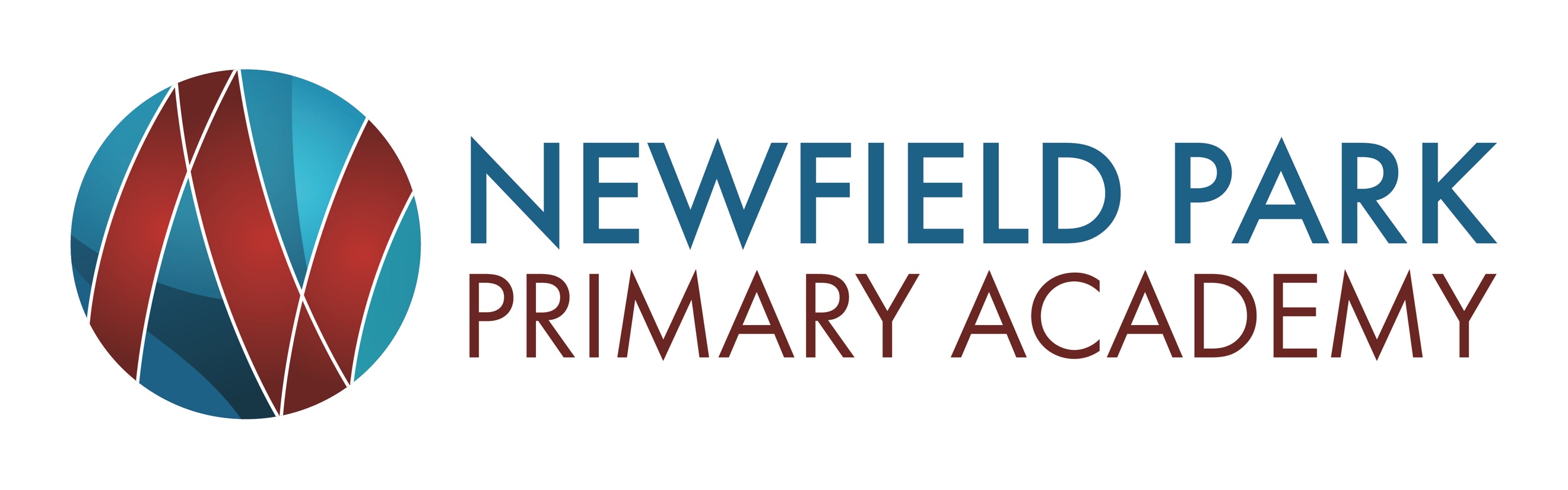 Expectations and responsibilities of staff
Support children
Mark books daily and home learning weekly, with the children when possible
Email (year group in box)
Open-door
Parents Evenings and Focus Days
Visits, Trips and Experiences! 
Read Daily!
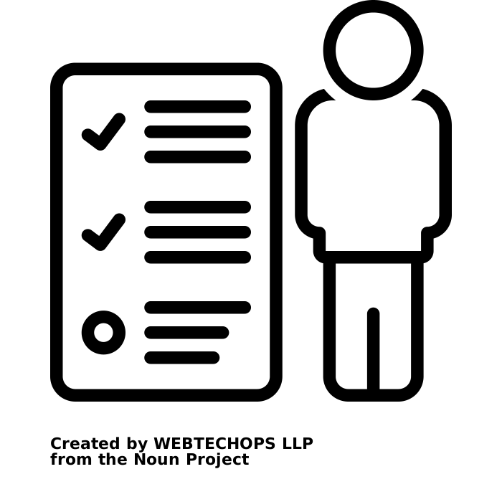 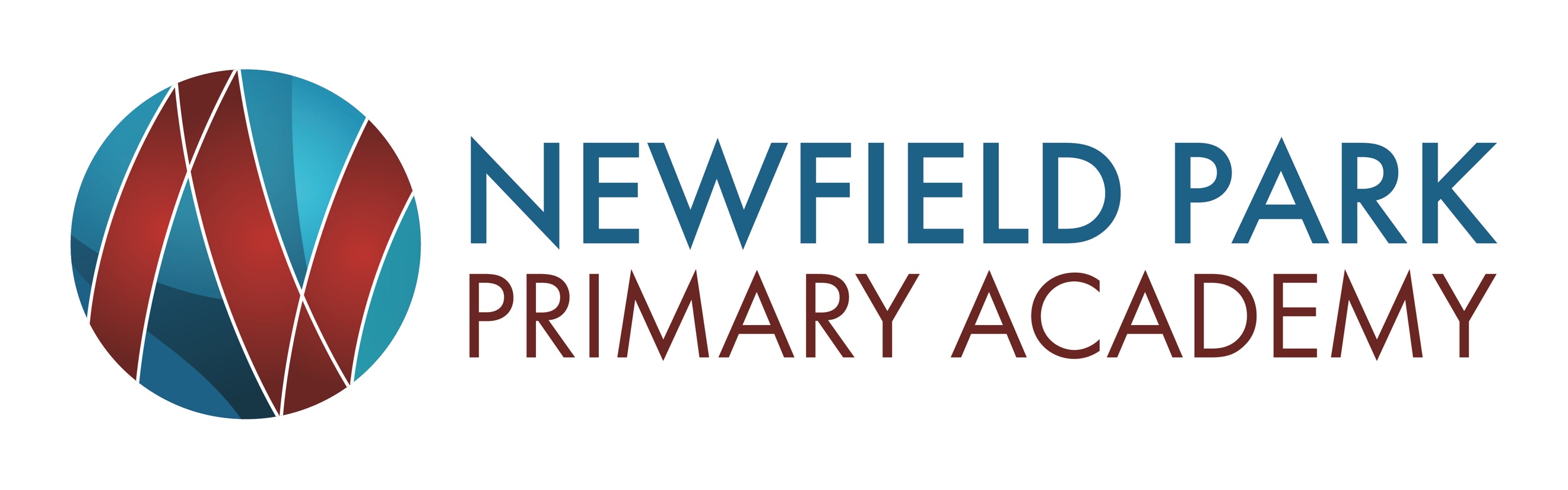 Curriculum
Maths – White Rose
English topics / books / writing opportunities
Phonics / Spelling – Rising Stars
Reading – Read Aloud Think Aloud / DEAR / VIPERS
Science – general overview 
Foundation subjects – further info on website
Knowledge organisers
Use of Seesaw
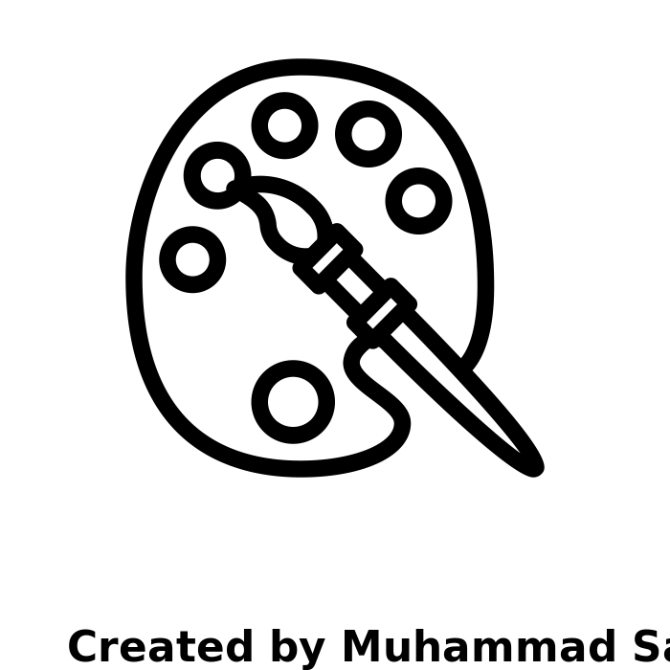 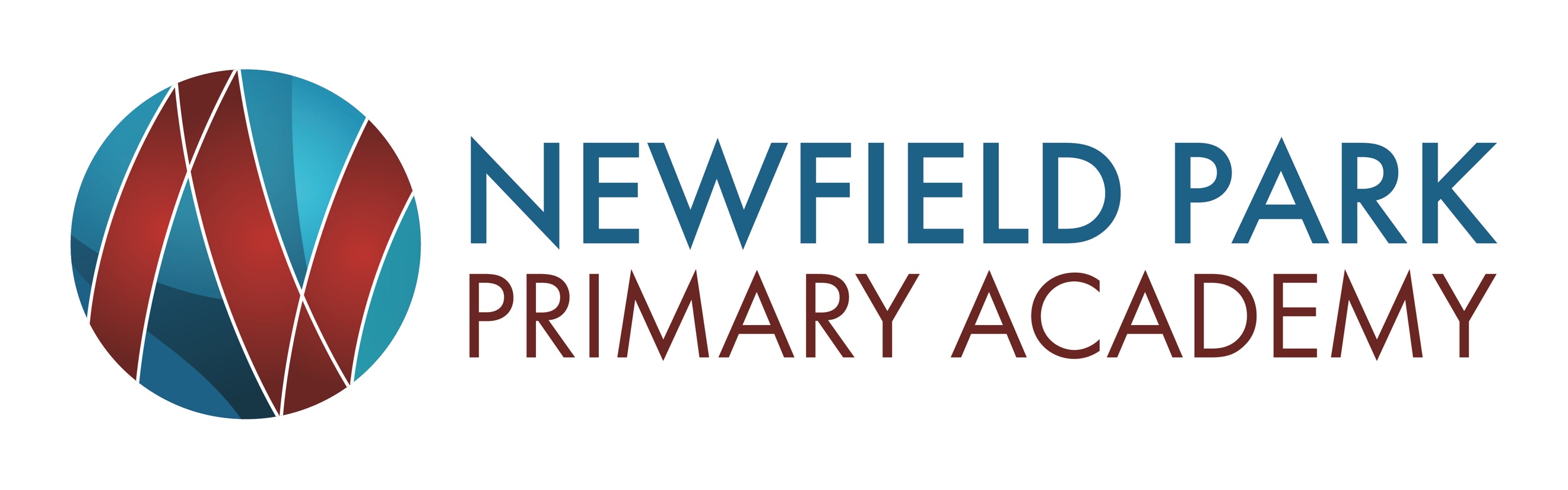 Trips/ experiences
Trips:
Carding Mill Valley


Experiences
The Portal
Planetarium
Author Event
Viking Man!
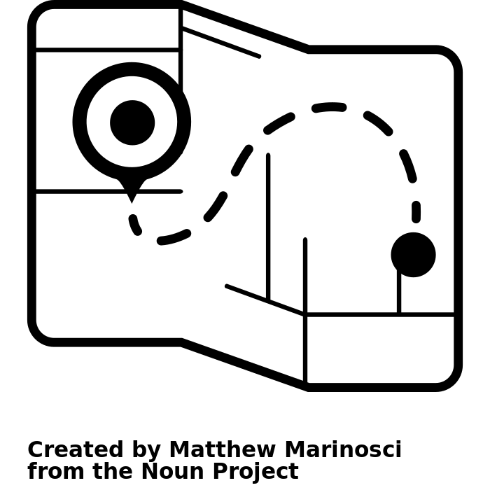 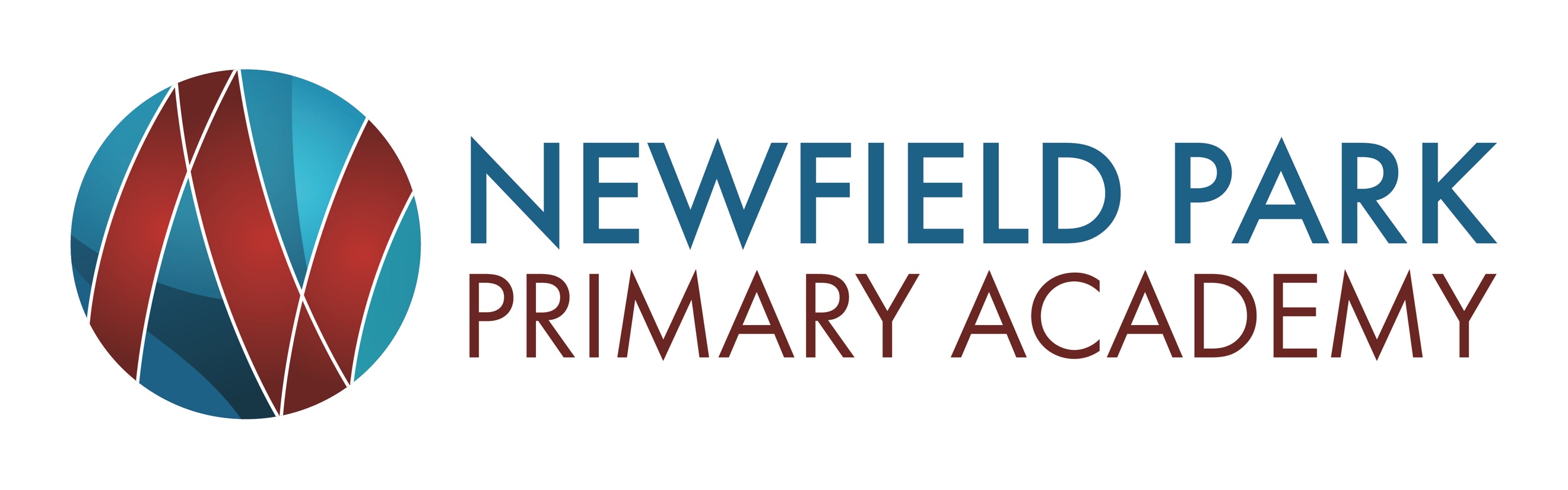 Home Learning
Spellings and homework sent home weekly on a Friday, both Maths and English, this will sometimes be replaced by a Big Think. Homework will be marked the following Friday with the children in-line with Home Learning policy. Occasionally days might need changing but we will let you know in advance. 
Maths / English proforma – same across school
Tuesday lunchtime club for children who are stuck!
Reading daily is essential and such a huge part of learning.
Reading records – comments are crucial
Spellings – Use of Dictation in Years 2 to 6 to check.
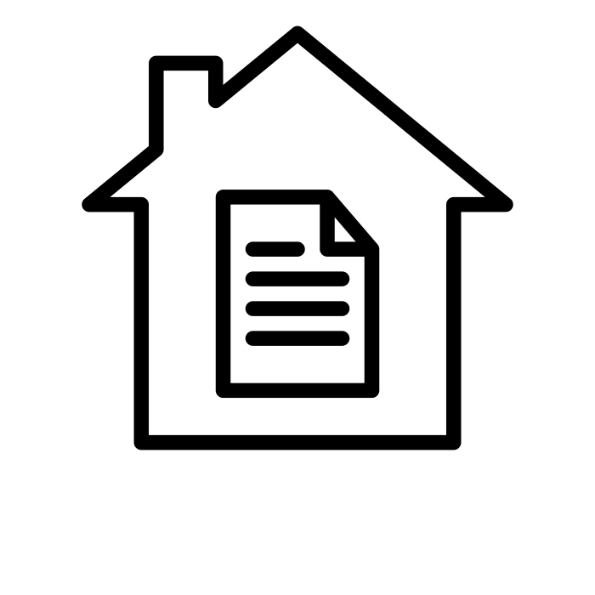 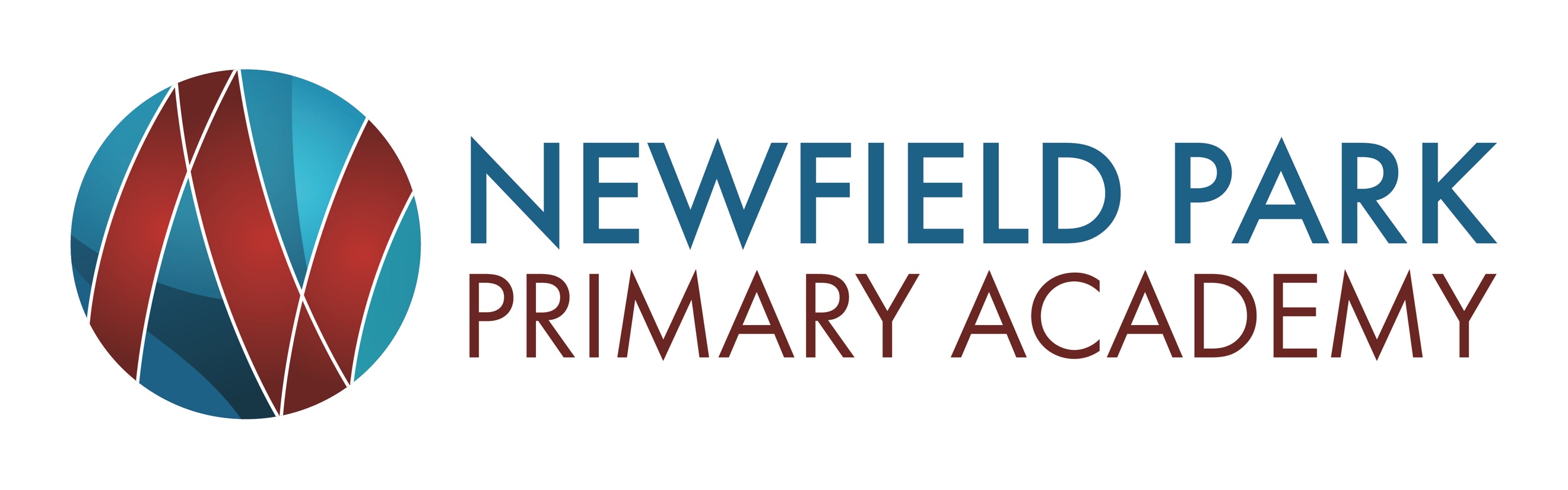 Assessments
Assessments are used to track progress and identify focus areas
Regular checks on arithmetic and times table to ensure no issue is missed
VIPERS weekly
Reading checks (RRR) will also be carried out 
PPMs / Moderation to discuss children
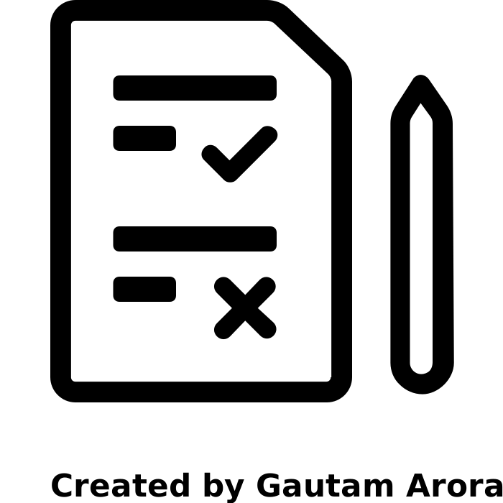 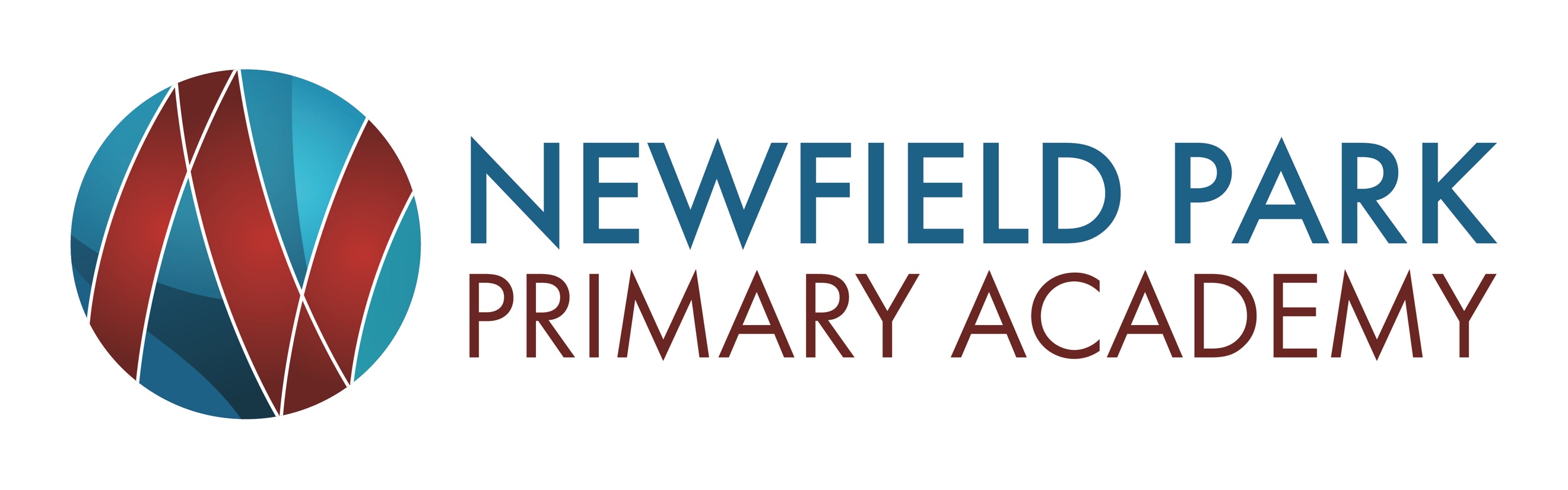 Handwriting
New push on handwriting using Kinetic Letters
Specific focus on posture and pencil/pen hold
Children may use pen as year progresses
Greater emphasis from staff
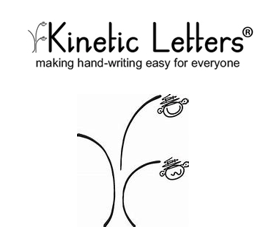 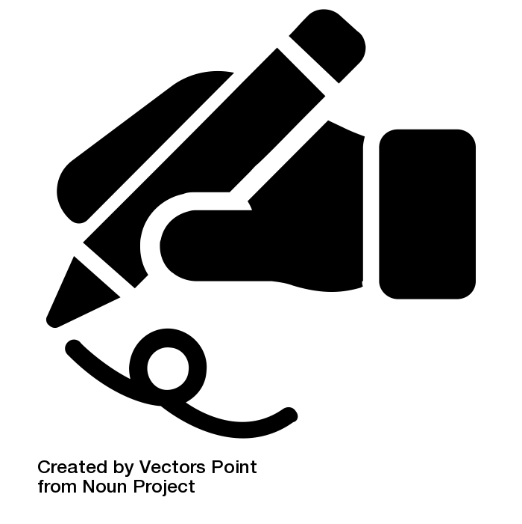 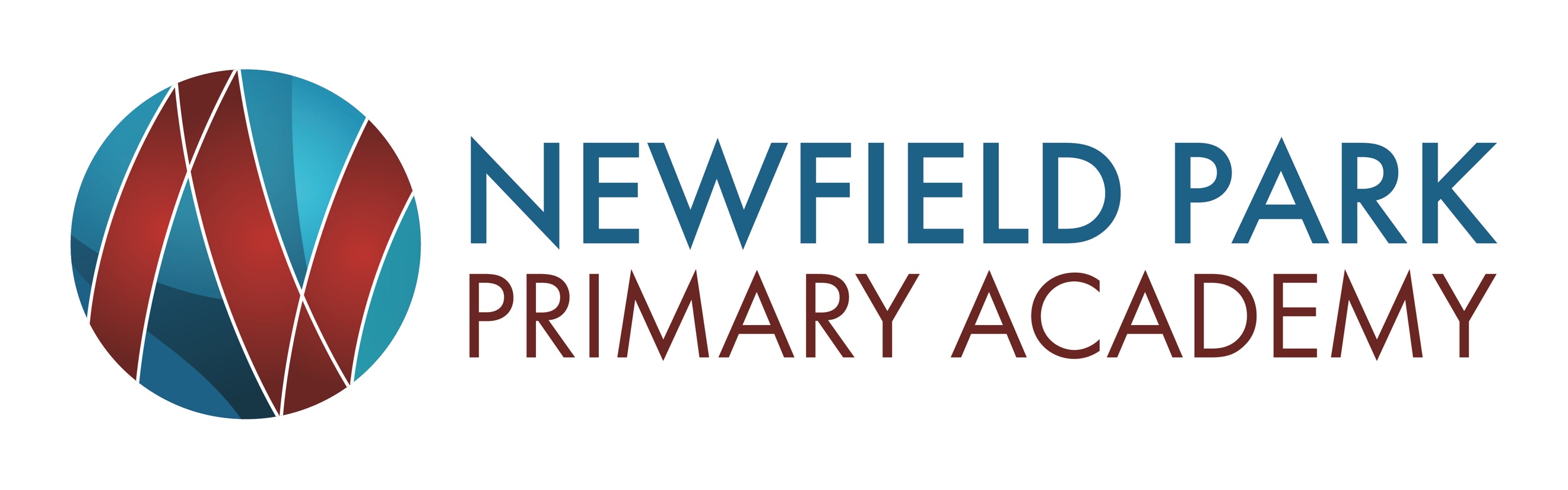 General logistics
PE days- Monday PM both indoor and outdoor
Children have a box in their classrooms
Lunch boxes go on trolleys in the lunch hall
PE kit for outdoor, suitable jacket and trainers as it gets colder
Are there any questions?
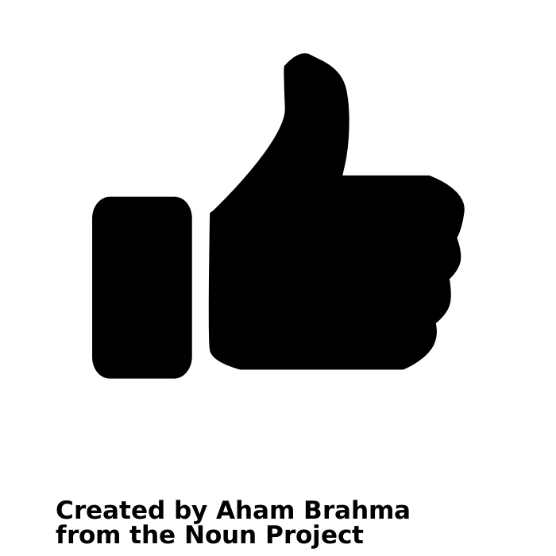